How to engage senior leaders in culture change
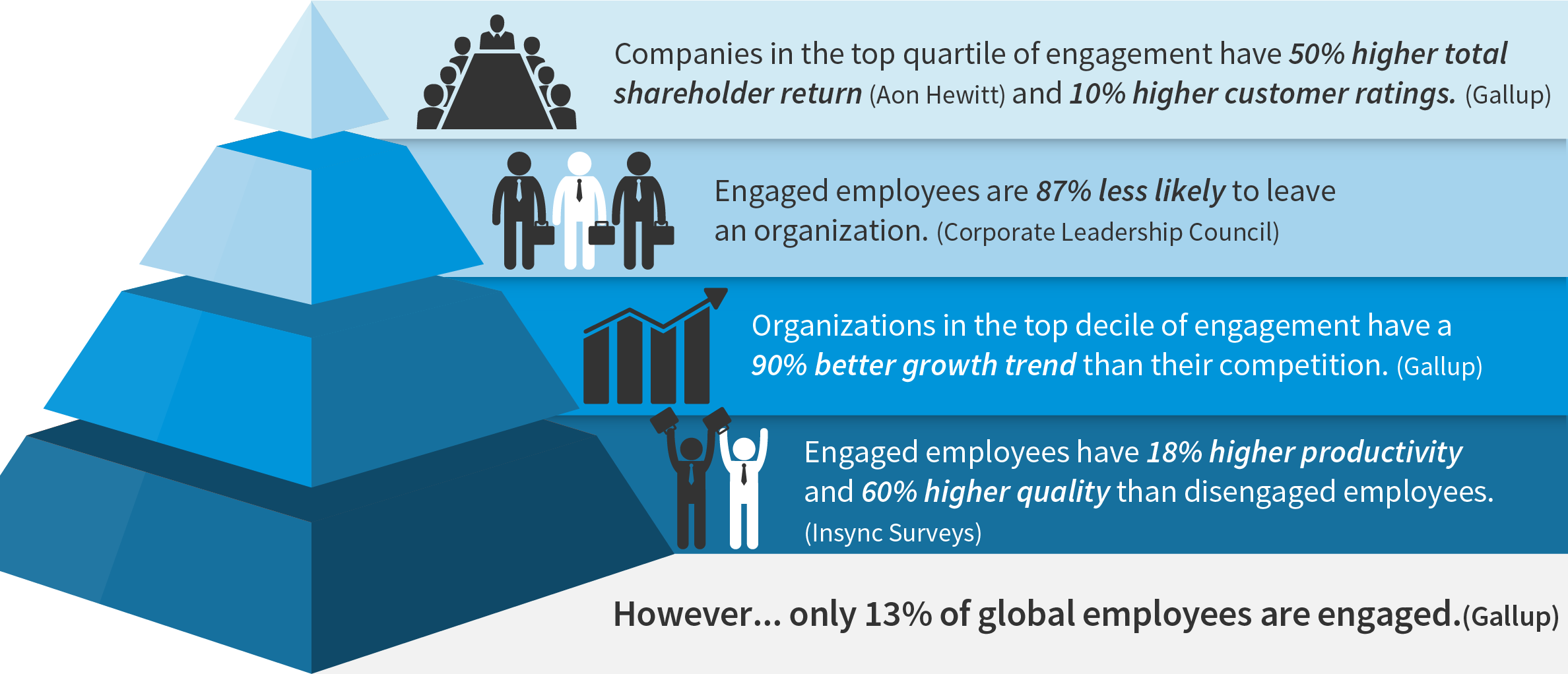